Географски положај границе и величина          Европе
Регионална географија
Географска регија-нови појам који треба да усвојимо
то је већа или мања територија која се по својим природним и друштвеним карактеристикама разликује од других територија
примери:
        - Азурна обала-туристичка  приморска регија
        -Алпи- туристичко планинска регија      
        -Рур у Немачкој-индустријска регија
        - Панонска низија-пољопривредно равничарска регија
        -Сахара-пустињска регија
Регионализација-процес издвајања географских регија
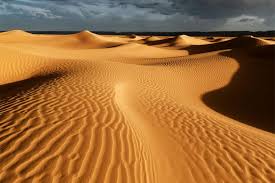 ЕВРОПА -прва географска регија коју проучавамо ове године
Име је добила од асирске речи ЕРЕБ што значи залазак Сунца (пронађите у књизи објашњење за овај податак)
Европа је континент северне Земљине хемисфере,то значи налази се северно од екватора, у северном умереном топлотном појасу
Европа спада у континенте Старог света
Заједно са Африком и Азијом спада у континенте Старог света
То значи да је била позната пре Колумбовог открића Америке 1492.год.
Континенти који су откривени после тога представљљају континенте Новог света (Америка, Аустралија, Антарктик
Крајње тачке Европе
Крајње тачке чине крајњи најистуренији делови копна на северу, југу, истоку и западу.
То су ртови,најистуренији делови копна у мору:
Најсевернја тачка Европе је рт Нордкин-Нордкап(71 степени и 8 минута СГШ или N)
Најјужнија таччка је рт Тарифа (36 степени и 1 минут СГШ или  N)
 Најзападнија тачка је рт Рока (9 степени и30 минута ЗГД  или W)
Најисточнија тачка је на северном Уралу у Русији (66 степени и 20 минута ИГД или E)
Границе Европе
На северу границу Европе чини Северни ледени океан- значи Европу на северу запљускују воде овог океана
На западу границу Европе чини Атлантски океан- значи на овој стани света Европу запљускују воде овог океана
На југу Европа излази на Средоземно море-оно је одваја од Африке,ако погледате видећете да се Европа и Африка скоро додирују- одваја их мореуз(водени пролаз) Гибралтар размака 14.км
Граница Европе на истоку је континентално -морска
На истоку Европа је повезана копненом границом са Азијом
Једним именом  цео простор Европе и Азије назива се ЕВРОАЗИЈА, са површином од 55 милиона километара квадратних
А сама Европа има површину 10,5 милиона километара квадратних
Границу између ова два континента чине-планина Урал, река Урал, западна обала Каспијског језера, планина Кавказ,Црно море, Босфорски мореуз, Мраморно море, мореуз Дарданели и Егејско море